Les capteurs de glycémie en continu chez les diabétiques de type 2 insulinodépendants
Revue systématique de la littérature 
Constantine Papanastasiou et Judith D. Leroux, UMF Mont-Laurier
3 juin 2022
Aucun conflit d’intérêt
Plan de la présentation
Introduction
Question de recherche - PICO
Méthodologie
Présentation des études
Résultats
Discussion 
Conclusion
Capteurs de glycémie en continu (CGC)
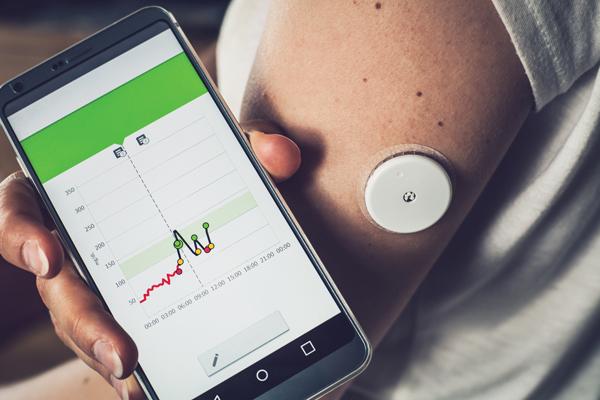 Indique tendance glycémie 
Largement utilisé + efficace chez type 1
Dexcom VS Freestyle Libre?
[Speaker Notes: Glycémie q 5 min 
Indique tendance glycémie (augmentation ou diminution)
Largement utilisé et démontré efficace chez db type 1 
Dexcom VS Freestyle Libre : alarme d’hypo et hyperglycémies chez le Dexcom]
Question de recherche - PICO
Y a-t-il avantage à utiliser les CGC chez les diabétiques de types 2 ?
P : Adultes diabétiques de type 2 insulino dépendants
I : Capteur de glycémie en continu
C : glycémie capillaire
O : réduction de l’hémoglobine glyquée, temps dans intervalle glycémique cible, réduction des hypoglycémies et satisfaction.
T : Durée minimale de 3 mois
[Speaker Notes: Y a-t-il avantage à utiliser les CGC chez les diabétiques de types 2 ?
Population : Adultes diabétiques de type 2 insulino dépendants
Intervention : Capteur de glycémie en continu
Control : glycémie capillaire
Outome : réduction de l’hémoglobine glyquée, temps dans intervalle glycémique cible, réduction des hypoglycémie et satisfaction.
Temps : Durée minimale de 3 mois]
Question de recherche
Inclusions
Exclusions
Adulte 18 ans et +
Dx diabète type 2 
Insulinothérapie
Ambulatoire 
Français et Anglais
Intervention : CGC
Contrôle : glycémie capillaire (GC)
Diabète de type 1
Grossesse
Contre-indication à l’utilisation des CGC
Études moins de 3 mois
Études prospectives et rétrospectives
[Speaker Notes: READ THE SLIDE]
Méthodologie
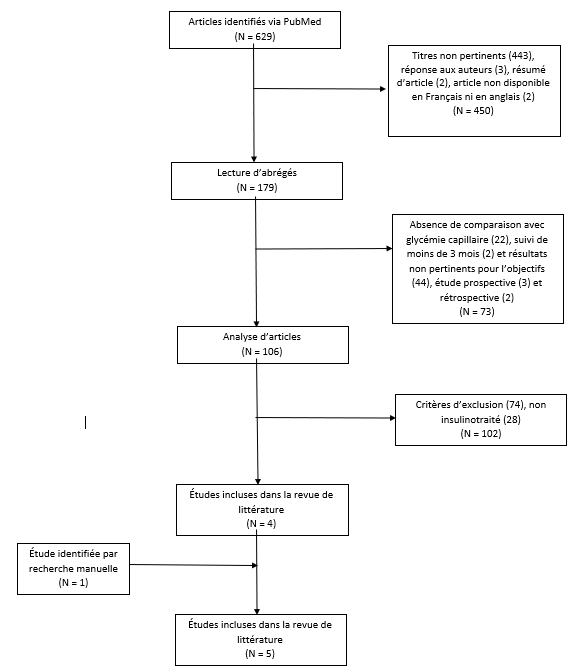 1. Recherche Pubmed MesH :
"Blood Glucose Self-Monitoring"[Mesh] AND "Diabetes Mellitus, Type 2"[Mesh] AND ("flash"[TIAB] OR "continuous"[TIAB])
629 articles
2. Recherche manuelle : 
1 article
[Speaker Notes: PRESENT EVERY DETAIL IN THIS FLOWCHART]
Études retenues
Lind N, Lindqvist Hansen D, Sætre Rasmussen S, Nørgaard K. Real-time continuous glucose monitoring versus self-monitoring of blood glucose in adults with insulin-treated type 2 diabetes: a protocol for a randomised controlled single-centre trial. BMJ Open. 2021;11(1):e040648. Published 2021 Jan 15. 
Martens T, Beck RW, Bailey R, et al. Effect of Continuous Glucose Monitoring on Glycemic Control in Patients With Type 2 Diabetes Treated With Basal Insulin: A Randomized Clinical Trial. JAMA. 2021;325(22):2262-2272. 
Ajjan RA, Jackson N, Thomson SA. Reduction in HbA1c using professional flash glucose monitoring in insulin-treated type 2 diabetes patients managed in primary and secondary care settings: A pilot, multicentre, randomised controlled trial. Diab Vasc Dis Res. 2019;16(4):385-395.
Beck RW, Riddlesworth TD, Ruedy K, et al. Continuous Glucose Monitoring Versus Usual Care in Patients With Type 2 Diabetes Receiving Multiple Daily Insulin Injections: A Randomized Trial. Ann Intern Med. 2017;167(6):365-374.
Haak T, Hanaire H, Ajjan R, Hermanns N, Riveline JP, Rayman G. Flash Glucose-Sensing Technology as a Replacement for Blood Glucose Monitoring for the Management of Insulin-Treated Type 2 Diabetes: a Multicenter, Open-Label Randomized Controlled Trial. Diabetes Ther. 2017;8(1):55-73.
Méthodologie des études
Méthodologie des études
[Speaker Notes: Critère commun exclusion : changement dans médication dans les 3 derniers mois, incapacité à comprendre langue de l’étude, utilisation capteur glycémie en continu dans les 6 mois précédent l’étude, allergie à l’adhésif du capteur en continu, grossesse ou projet de grossesse.]
Populations étudiées
Populations étudiées
Résultats
[Speaker Notes: Expliquer méthode pour mesure du TDI pour les 2 groupes (capteur en continu mis à l’aveugle).]
Forest plot
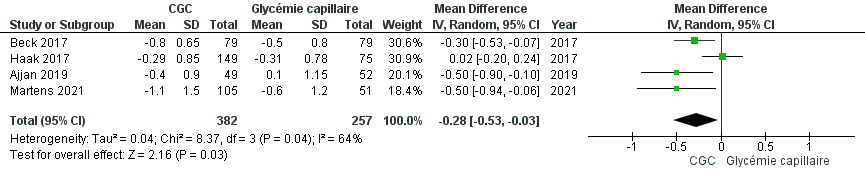 Biais/limites
Discussion méthodologie
Objectif : Pertinence - CGC chez patients DB2
Population cible : population vue en première ligne
Forces : 
ÉCR
recensement des écrits exhaustive
validité interne
puissance calculée et atteinte.
Faiblesses : 
double aveugle?
validité externe?
 Manque de cohésion (%, heures)
Freestyle VS Dexcom
[Speaker Notes: Objectif : déterminer la pertinence de l’usage de CGC chez Db type 2
Population cible : critères d’inclusion/exclusion pour représenter population vue en première ligne
Forces : ÉCR, recensement des écrits exhaustive vu l’absence de MeSH sur Pubmed, validité interne, puissance calculée et atteinte.
Faiblesses : Pas de double aveugle, validité externe, inconsistence des unités de mesure (%, heures), Freestyle VS dexcom.]
Discussion
Le CGC = pratique + données glycémiques + tendances. 
↓ HbA1c, ↓ hypoglycémie, ↑ temps passé dans l’intervalle
L’amélioration de QDV = multifactorielle
- facilité d'utilisation 
- meilleurs résultats cliniques.
[Speaker Notes: Concernant l’utilisation de la CGC en remplacement de la glycémie capillaire (GC) chez les participants atteints de DB2 traités à l'insuline…
CGC offre un haut niveau d’efficacité aux patients et génère un grand nombre de points de données glycémiques + tendances. 
Ca démontre une ↓ HbA1c, ↓ hypoglycémie, ↑ temps passé dans l’intervalle
-  	L’amélioration de QDV est de nature multifactorielle, probablement influencée par des facteurs tels que la facilité d'utilisation du CGC et de meilleurs résultats clinique.]
Conclusion
5 études -> CGC vs GC 
Efficacité chez les patients DB2
Aucune conséquences indésirables 
Changement dans notre pratique clinique?  
Remboursement RAMQ?
[Speaker Notes: 5 études analysées pour comparer l’utilisation CGC et GC 
Efficacité des CGC semble démontrés chez les Db type 2 insulino dépendants.
Aucune conséquences indésirables graves relevées
Changement dans notre pratique clinique : Nous sommes tous les deux d'accord pour recommander CGS plutôt que GC pour nos patients
Remboursement RAMQ? : Critères de remboursement pour Freestyle Libre: personne âgée de 18 ans et plus qui dispose d’au moins 2 années d’expérience dans l’autogestion de son diabète et qui satisfait aux 3 critères suivants peut être remboursée : insulinoTx, problèmes d’hypoglycémie fréquents ou graves, nécessite une autosurveillance glycémique au moins 8 fois par jour.]
Bibliographie
Boscari F, Galasso S, Facchinetti A, Marescotti MC, Vallone V, Amato AML, Avogaro A, Bruttomesso D. FreeStyle Libre and Dexcom G4 Platinum sensors: Accuracy comparisons during two weeks of home use and use during experimentally induced glucose excursions. Nutr Metab Cardiovasc Dis. 2018 Feb;28(2):180-186. doi: 10.1016/j.numecd.2017.10.023. Epub 2017 Nov 11. PMID: 29258716.
Gabbay MAL, Rodacki M, Calliari LE, et al. Time in range: a new parameter to evaluate blood glucose control in patients with diabetes. Diabetol Metab Syndr. 2020;12:22. Published 2020 Mar 16.
Orozco-Beltrán D, Artola S, Jansà M, Lopez de la Torre-Casares M, Fuster E. Impact of hypoglycemic episodes on health-related quality of life of type-2 diabetes mellitus patients: development and validation of a specific QoLHYPO© questionnaire. Health Qual Life Outcomes. 2018 Mar 23;16(1):52. 
Polonsky W, Price D, Aronoff S, Aronson R, Toschi E, Kollman C, Bergenstal R; DIAMOND Study Group. Continuous Glucose Monitoring Versus Usual Care in Patients With Type 2 Diabetes Receiving Multiple Daily Insulin Injections: A Randomized Trial. Ann Intern Med. 2017 Sep 19;167(6):365-374. doi: 10.7326/M16-2855. Epub 2017 Aug 22. PMID: 28828487.
Mantel-Teeuwisse AK. Alignment between outcomes and minimal clinically important differences in the Dutch type 2 diabetes mellitus guideline and healthcare professionals' preferences. Pharmacol Res Perspect. 2021 May;9(3):e00750. doi: 10.1002/prp2.750. PMID: 33934550; PMCID: PMC8244004.
Bibliographie
Beck RW, Riddlesworth TD, Ruedy K, et al. Continuous Glucose Monitoring Versus Usual Care in Patients With Type 2 Diabetes Receiving Multiple Daily Insulin Injections: A Randomized Trial. Ann Intern Med. 2017;167(6):365-374.

Lind N, Lindqvist Hansen D, Sætre Rasmussen S, Nørgaard K. Real-time continuous glucose monitoring versus self-monitoring of blood glucose in adults with insulin-treated type 2 diabetes: a protocol for a randomised controlled single-centre trial. BMJ Open. 2021;11(1):e040648. Published 2021 Jan 15. 
Martens T, Beck RW, Bailey R, et al. Effect of Continuous Glucose Monitoring on Glycemic Control in Patients With Type 2 Diabetes Treated With Basal Insulin: A Randomized Clinical Trial. JAMA. 2021;325(22):2262-2272. 
Ajjan RA, Jackson N, Thomson SA. Reduction in HbA1c using professional flash glucose monitoring in insulin-treated type 2 diabetes patients managed in primary and secondary care settings: A pilot, multicentre, randomised controlled trial. Diab Vasc Dis Res. 2019;16(4):385-395.
Haak T, Hanaire H, Ajjan R, Hermanns N, Riveline JP, Rayman G. Flash Glucose-Sensing Technology as a Replacement for Blood Glucose Monitoring for the Management of Insulin-Treated Type 2 Diabetes: a Multicenter, Open-Label Randomized Controlled Trial. Diabetes Ther. 2017;8(1):55-73.
Remerciements
Dr Zheping Hu
Dre Sabrina Déry
Dre Marie Authier
Questions?
Annexe
Remboursement Freestyle Libre RAMQ
18 ans et plus avec plus de 2 ans d’expérience de gestion du diabète
et satisfait au 3 critères suivants :
suit une thérapie insulinique intensive (au moins 3 injections d’insuline/jour)
à des problèmes d’hypoglycémies fréquents OU graves
nécessite une surveillance glycémique au moins 8 fois par jour
Réduction HbA1c et temps dans l’intervalle
Réduction de HbA1C
Changement de 0,5% = cliniquement significatif
↓10% HbA1c = ↓ 0% risque de rétinopathie et ↓25% risque de progression de néphropathie


Temps dans l’intervalle cible (3,9 à 10,0 mmol/L)
HbA1c influencée par plusieurs facteurs
Changement de 5% = cliniquement significatif
Réduction des complications microvasculaires.
[Speaker Notes: Réduction de l’hémoglobine glyquée
Changement de 0,5% = cliniquement significatif
↓ 10% HbA1c = ↓ 40% risque de rétinopathie diabétique et ↓ 25% risque de progression de néphropathie
Temps dans l’intervalle cible (3,9 à 10,0 mmol/L)
HbA1c influencée par plusieurs facteurs
Changement de 5% considéré cliniquement significatif
Temps dans l’intervalle fortement associé à une réduction des complications microvasculaires.










Beck RW, Riddlesworth TD, Ruedy K, et al. Continuous Glucose Monitoring Versus Usual Care in Patients With Type 2 Diabetes Receiving Multiple Daily Insulin Injections: A Randomized Trial. Ann Intern Med. 2017;167(6):365-374.
Gabbay MAL, Rodacki M, Calliari LE, et al. Time in range: a new parameter to evaluate blood glucose control in patients with diabetes. Diabetol Metab Syndr. 2020;12:22. Published 2020 Mar 16.]
Hypoglycémie et satisfaction
Hypoglycémies
La peur des hypoglycémies = manque d'adhérence au traitement du diabète
Diminution de la productivité + diminution de la capacité à accomplir les activités quotidienne
Hypoglycémies = diminution de la QDV


Satisfaction
DTSQ Diabetes treatment satisfaction questionnaire
CGM satisfaction scale
[Speaker Notes: Hypoglycémies
La peur des hypoglycémies est un des principaux facteurs de manque d'adhérence au traitement du diabète
peut causer une diminution de la productivité au travail et une diminution de la capacité à accomplir les activités quotidienne
Lien entre hypoglycémies et diminution de la qualité de vie
Satisfaction
DTSQ Diabetes treatment satisfaction questionnaire
CGM satisfaction scale

Orozco-Beltrán D, Artola S, Jansà M, Lopez de la Torre-Casares M, Fuster E. Impact of hypoglycemic episodes on health-related quality of life of type-2 diabetes mellitus patients: development and validation of a specific QoLHYPO© questionnaire. Health Qual Life Outcomes. 2018 Mar 23;16(1):52. doi: 10.1186/s12955-018-0875-1. PMID: 29566707; PMCID: PMC5865352.]